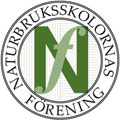 Ung-Ullbaggestipendiet 2017
Vandringspris + 2.000 kr
Kriterier
NB-elever ska ha visat att de
är innovativa och tar vara på möjligheter
har en stark drivkraft
har god samarbetsförmåga
gärna vill skapa sin egen framtid på landsbygden
visat prov på entreprenörskap i skolan
aktivt deltagit i utvecklingen av skolan och under-visningen mot mer autentiska/entreprenöriella arbetsätt

	En elevgrupp kan bestå av ett UF-företag, styrelsen för en elevförening, t.ex. JUF, 4H, elevrådet, klass eller del av klass m.m.
Landsbygdsgalan 2010Årets ungdomssatsningpå landsbygdenNaturbrukselever landsbygdsutvecklar (FNALL-projektet)
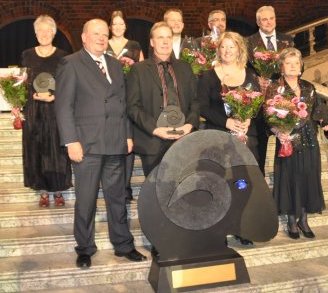 ”Projektet har stimulerat naturbrukselevernas och lärarnas egna drivkrafter inom entreprenörskap, företagande och landsbygdsutveckling. Projektet har tagit hänsyn till integration och jämställdhet. Projektet har stärkt sam-arbete mellan naturbruksgymnasier och andra ungdomsfrämjande aktörer.”
De nominerade ärNB3B HundAugust Kobbs gymnasium
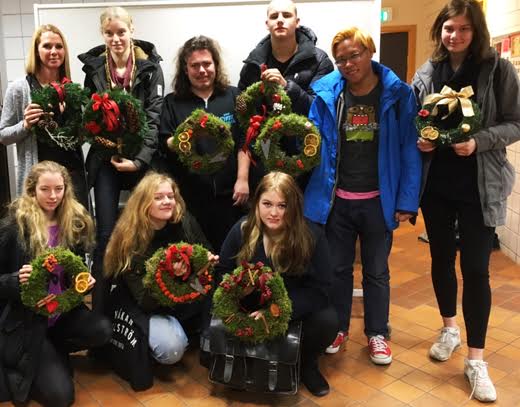 Tillsammans kan vi göra skillnad! Engagerad elevgruppsom arrangerat välgörenhetsdag med ponnyridning,klappa hund-hörna, fikaförsäljning m. m.
De nominerade ärNB1-3 Häst & DjurKvinnerstagymnasiet
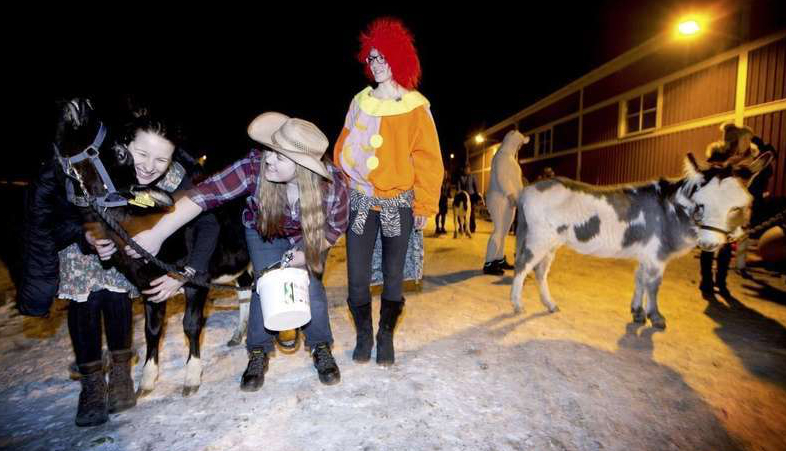 Jorden runt på 80 minuter! Skolans alla djurelever skaparen uppskattad årlig djurshow i skolans ridhus och samlar inpengar för välgörande ändamål.
De nominerade ärTovat Tänk UFLillerudsgymnasiet
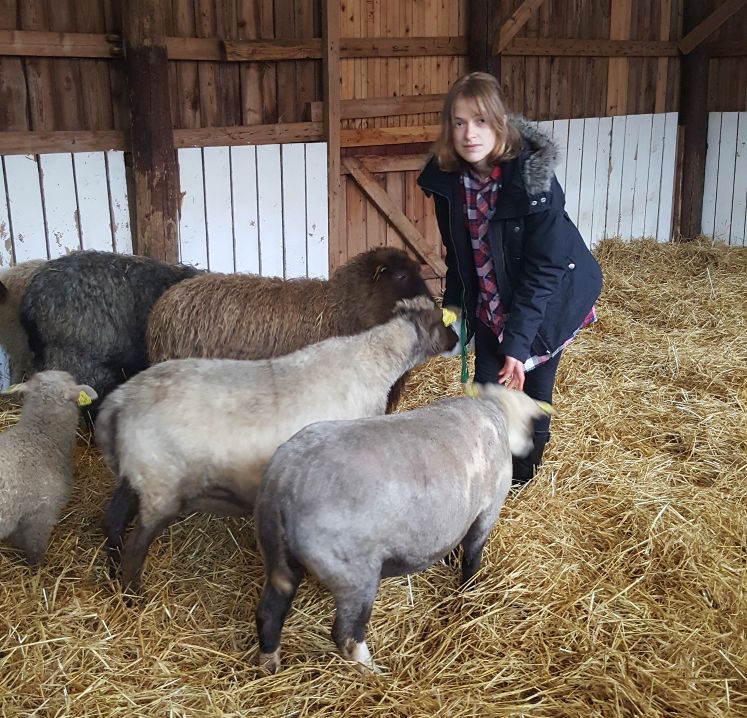 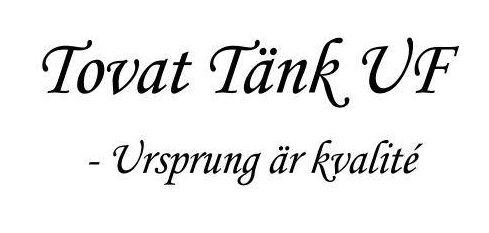 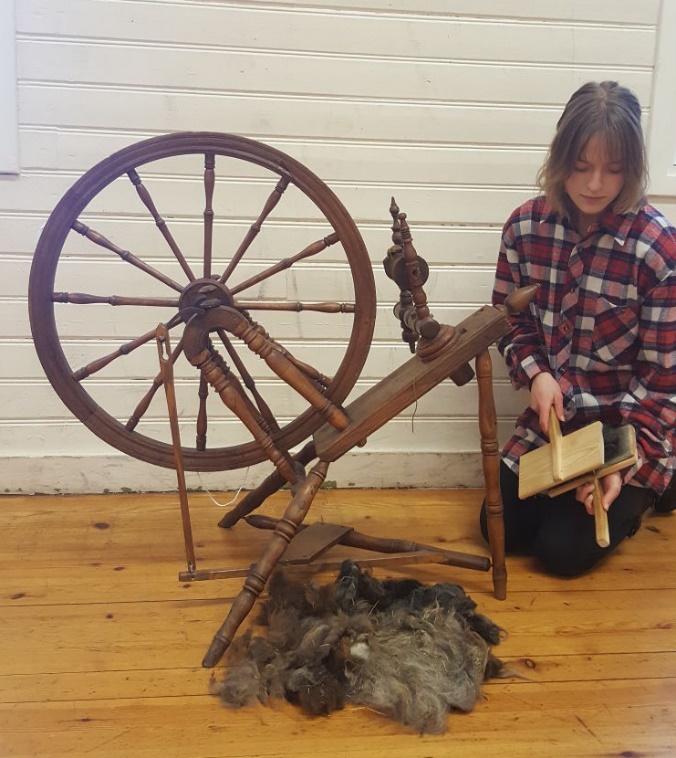 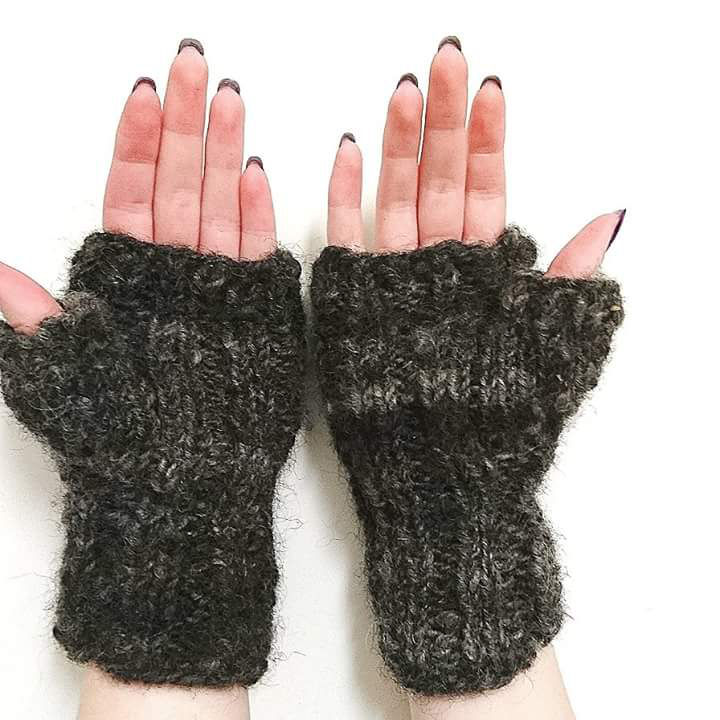 Ursprung är kvalité! Här utvecklas, produceras ochmarknadsförs egna ullprodukter. På god väg mot fortsattutveckling av lantbruksföretagande.
De nominerade ärGårdsäpplet UFMunkagårdsgymnasiet
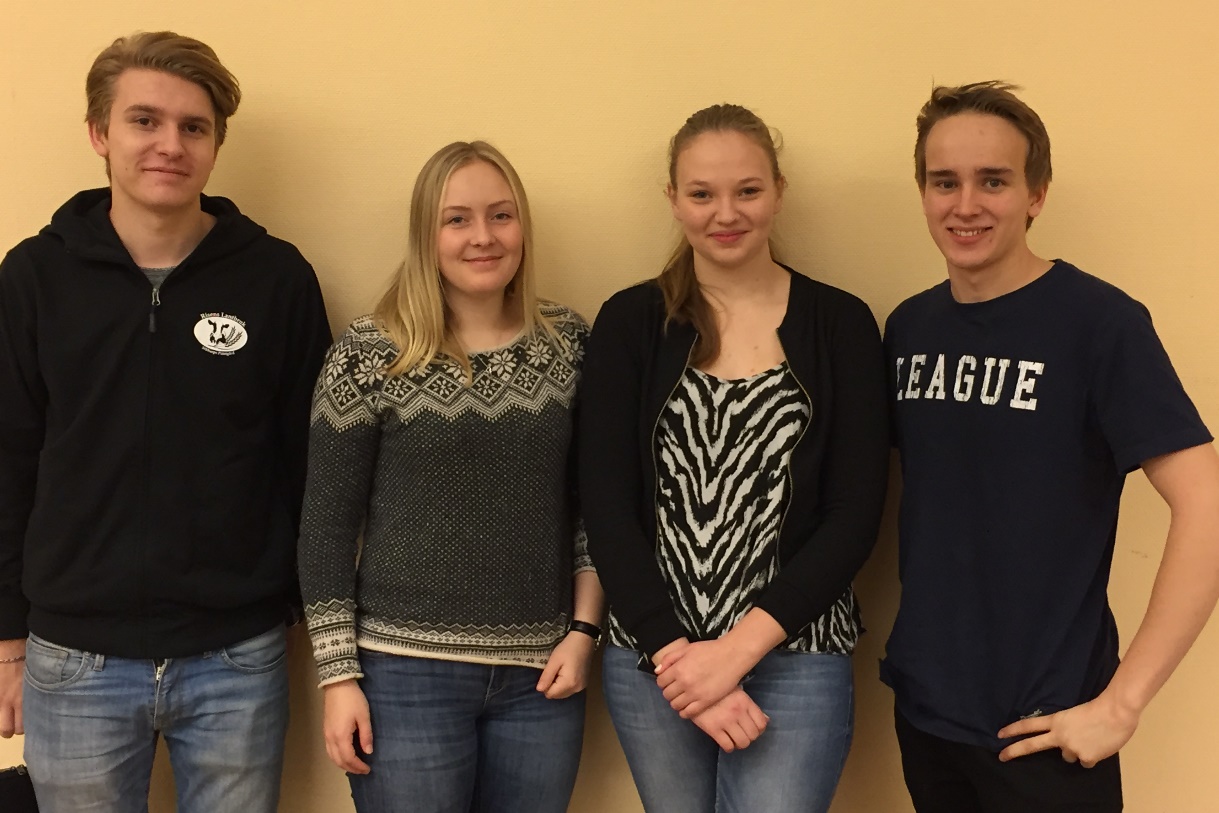 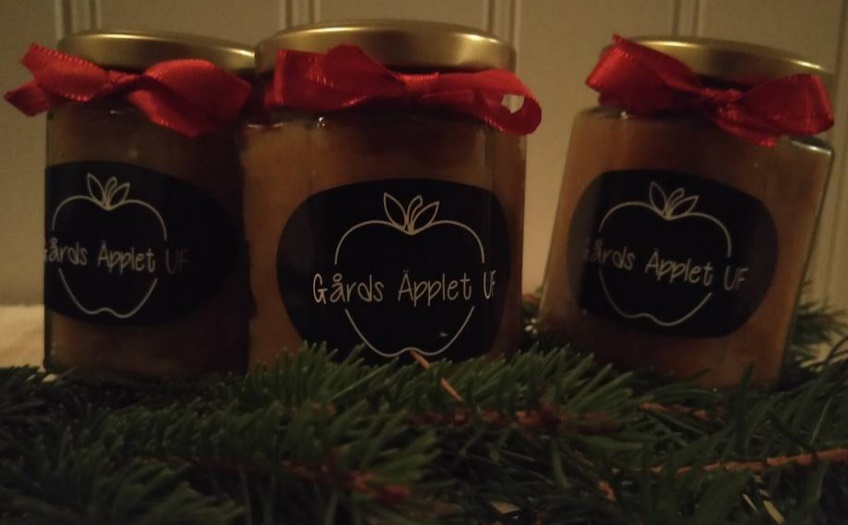 Fokus på närproducerade svenska äppelprodukter! Målmedvetet UF-företag som utvecklar nya produkter ochmedverkar i lantbruks- och landsbygdsutveckling.
De nominerade ärGrunderkampvinnareNordvikskolan
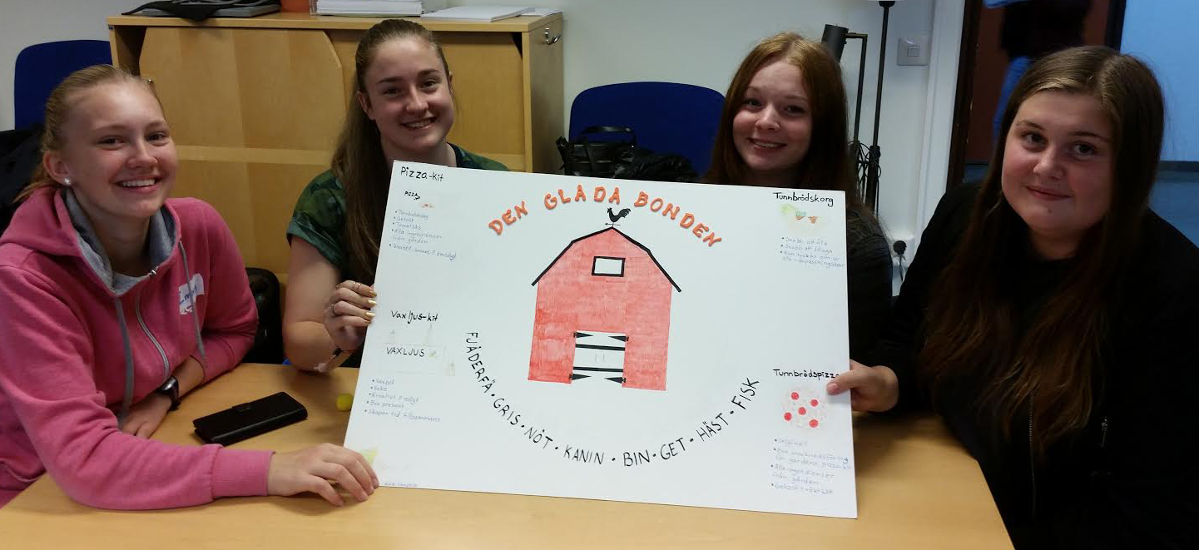 Driftiga ungdomar som bl.a. vunnit bästa idé ientreprenörskamp mellan svenska och norska skolormed affärsplan för den glada bondens gård.
De nominerade ärRentugg UFStiernhööksgymnasiet
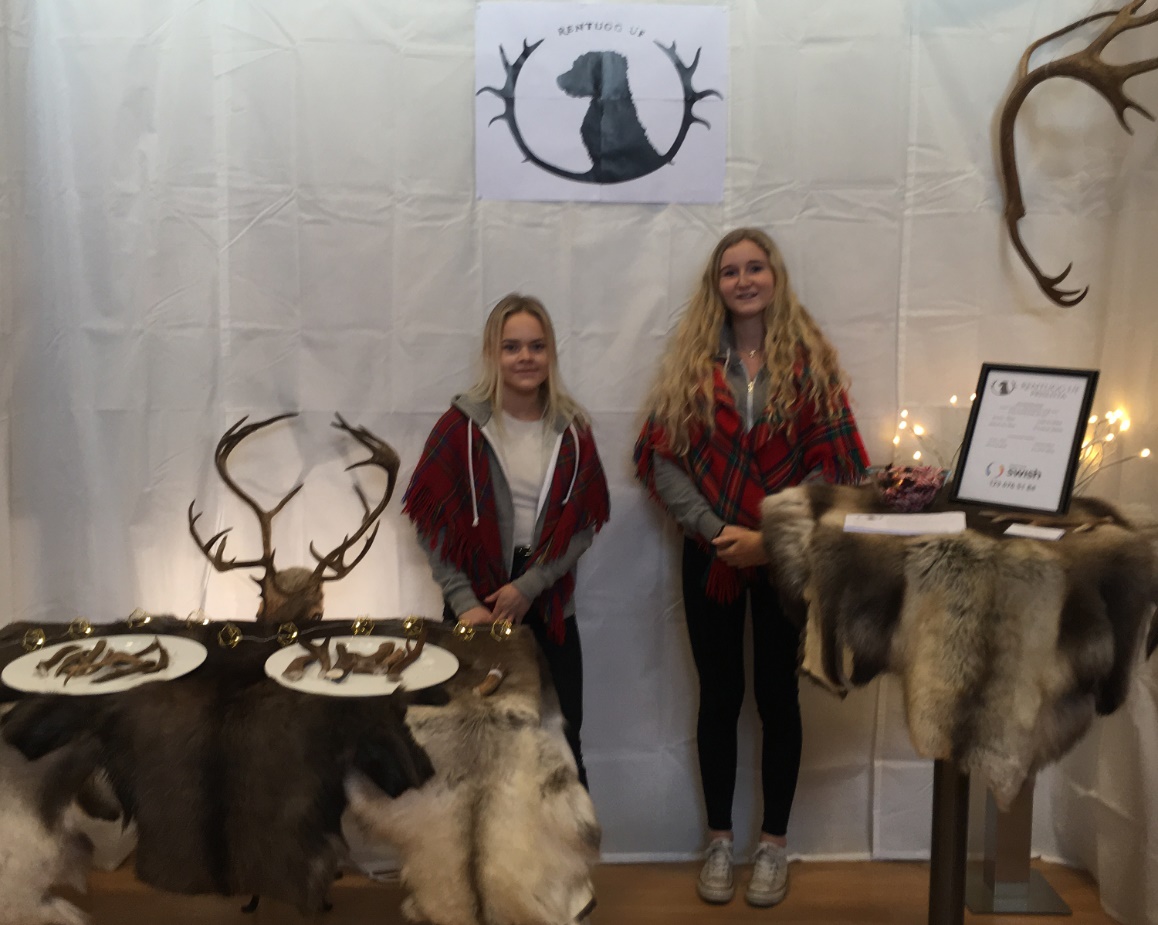 Minimal miljöpåverkan med återanvända egna renhorn 
som tuggben till hund! Här sprids unik kunskap ochprodukter från en uråldrig kultur.
De nominerade ärÄgg-stra Gott UFStora Segerstad Naturbrukscentrum
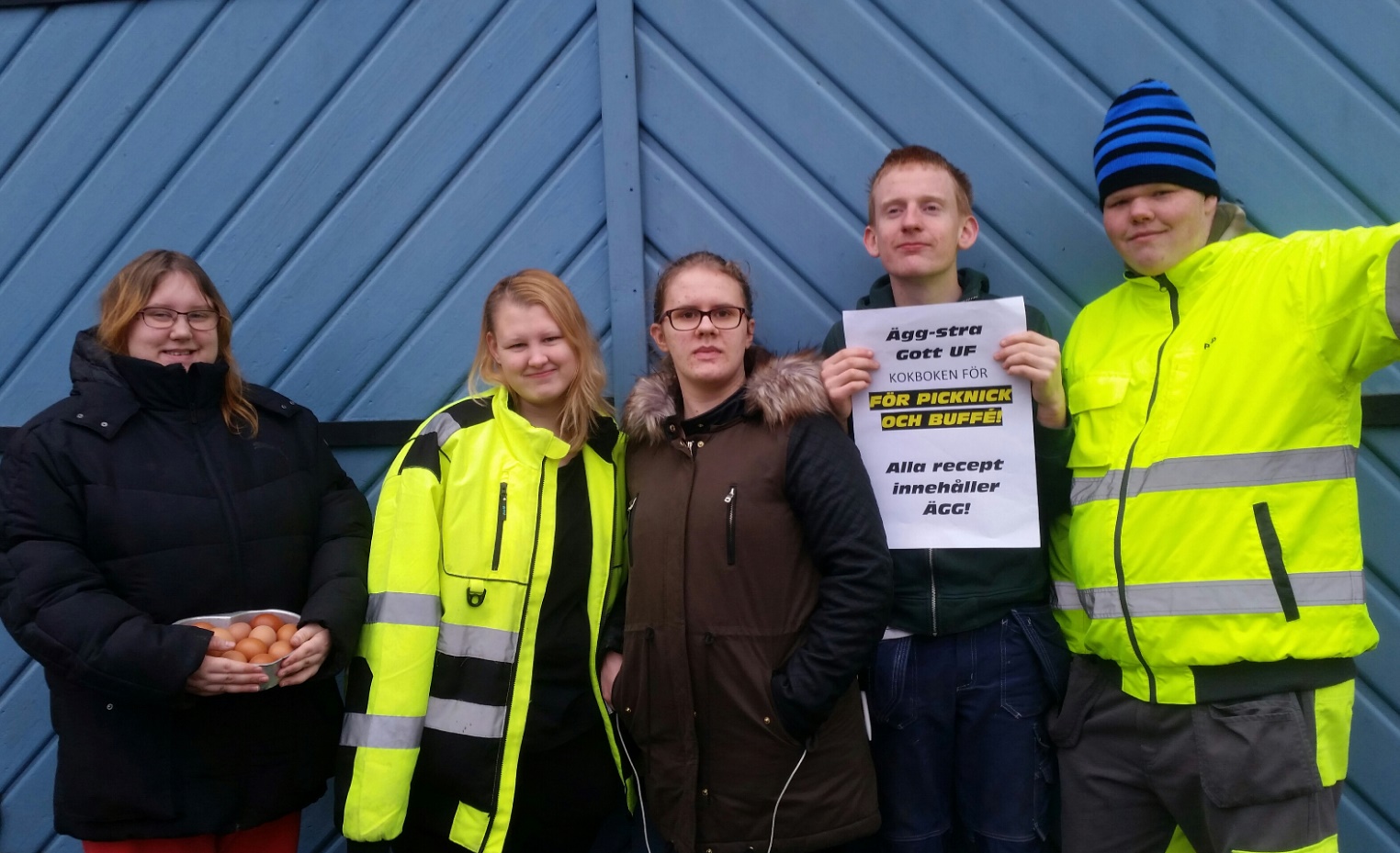 Engagerade 4 års-elever som utvecklat kokbok med äggreceptoch -info. Skolans ägg plockas, allt provlagas på skolan, fotasoch säljs med mycket goda argument!
De nominerade ärNB15B Djurvård Svalöfs Gymnasium
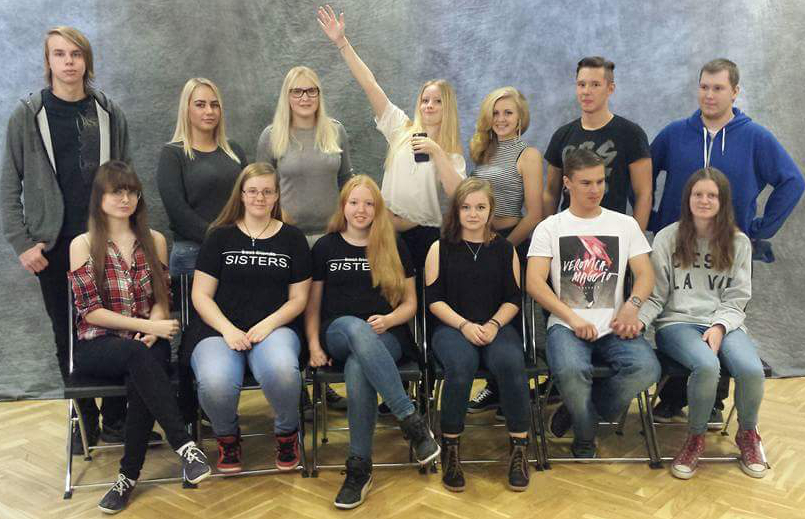 Engagerad hel klass med stor kamratanda som aktivt spriderpositiva vibbar på skolan! Nu organiseras pantburksinsamlingpå skolan inför klassresa i 3:an.
De nominerade ärDen gröna vägen UFVretagymnasiet
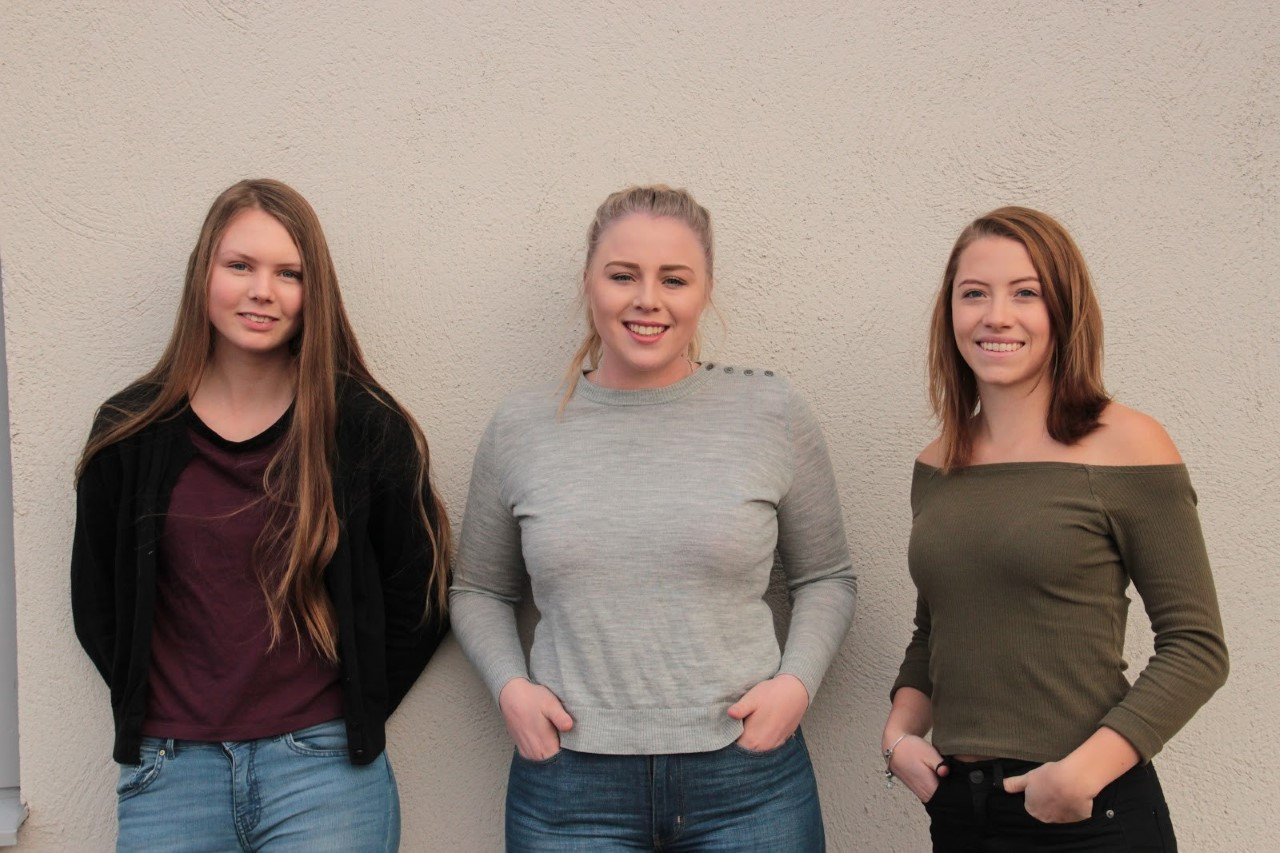 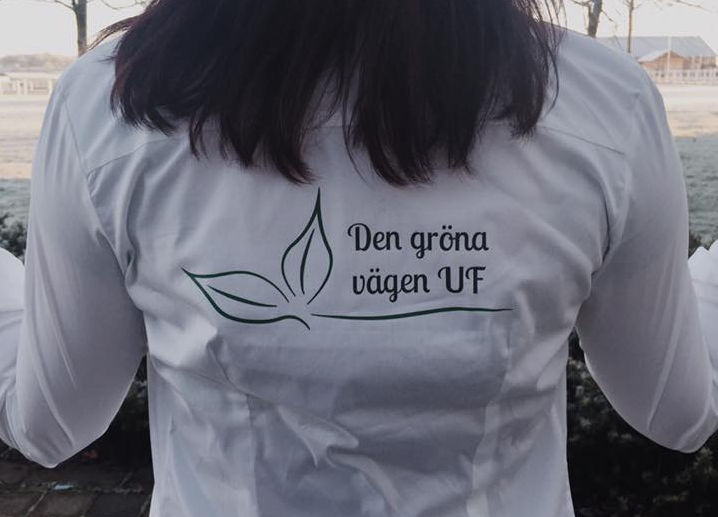 Elevgrupp som utvecklar och håller inspirerande föreläsningarom grönt företagande och gröna näringar för högstadie- och gymnasieungdomar. Samverkan med branschen.
De nominerade ärDjurens akutbox UFÖsby Naturbruksgymnasium
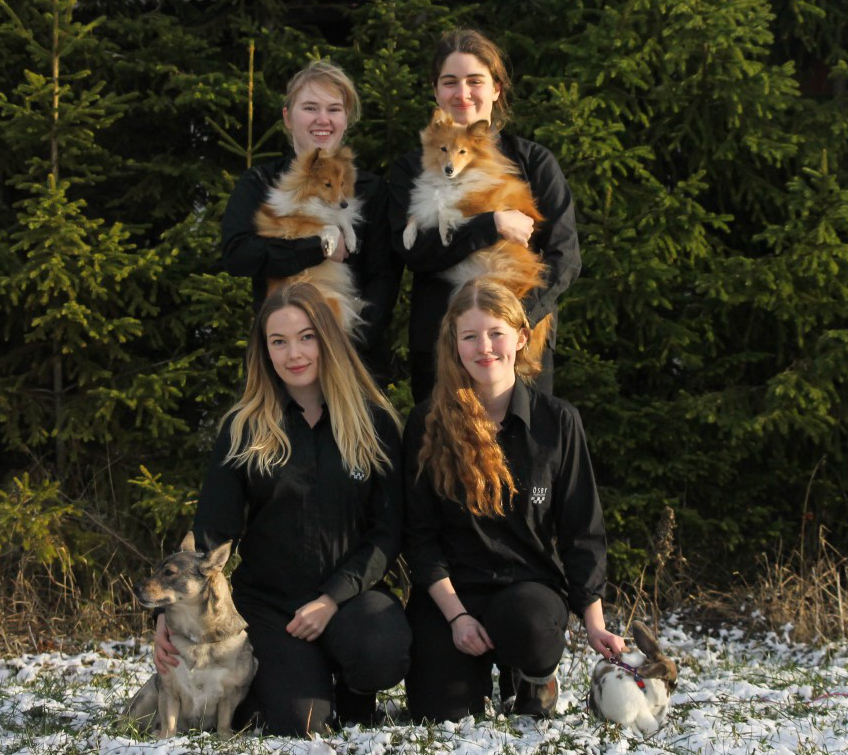 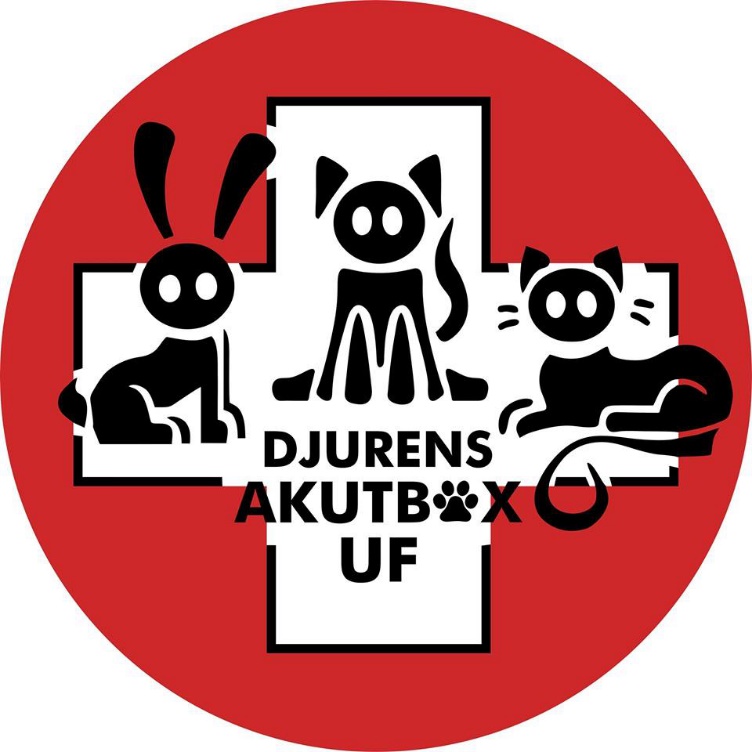 Akutboxar som räddar liv - för hund, katt respektive kanin. 
Unik produkt som utvecklats i samverkan med veterinär ochsäljs på mässor och i webshop.
De nominerade är
NB3B Hund, August Kobbs gymnasium
NB1-3 Häst och Djur, Kvinnerstagymnasiet
Tovat Tänk UF, Lillerudsgymnasiet
Gårdsäpplet UF, Munkagårdsgymnasiet
Grunderkampsvinnare, Nordvikskolan
Rentugg UF, Stiernhööksgymnasiet
Ägg-stra Gott UF, Stora Segerstad Naturbrukscentrum
NB15B Djurvård, Svalöfs Gymnasium
Den gröna vägen UF, Vretagymnasiet
Djurens akutbox UF, Ösby naturbruksgymnasium
Vinnare av 2017 årsUng-Ullbagge är
?
2:a plats
Ägg stra gott UF,
Stora Segerstad
Naturbrukscentrum
Den gröna vägen UF,
Vretagymnasiet
Gårdsäpplet UF,
Munkagårds-gymnasiet
1:a plats
MOTIVERING:
Med djurens väl i centrum utvecklar dessa kreativa entreprenörer unika produkter med marknadspotential.
De samverkar med branschen, och inspirerar genom sin entusiasm övriga elever inom naturbruket!
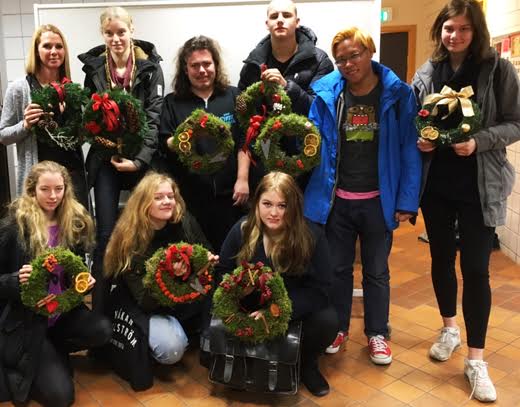 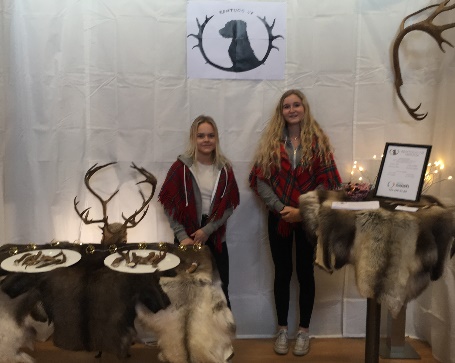 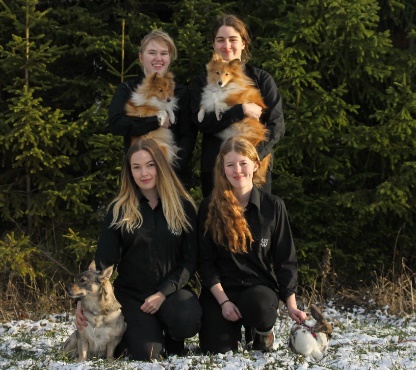 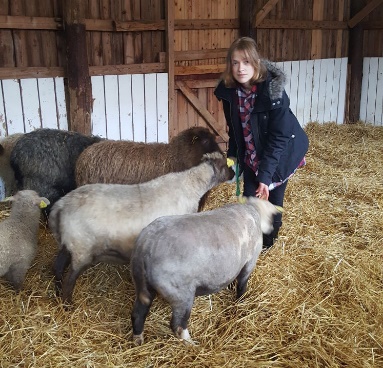 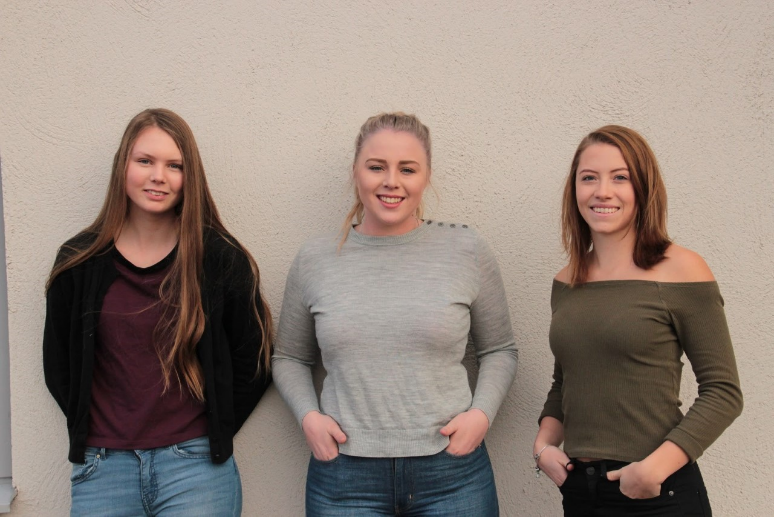 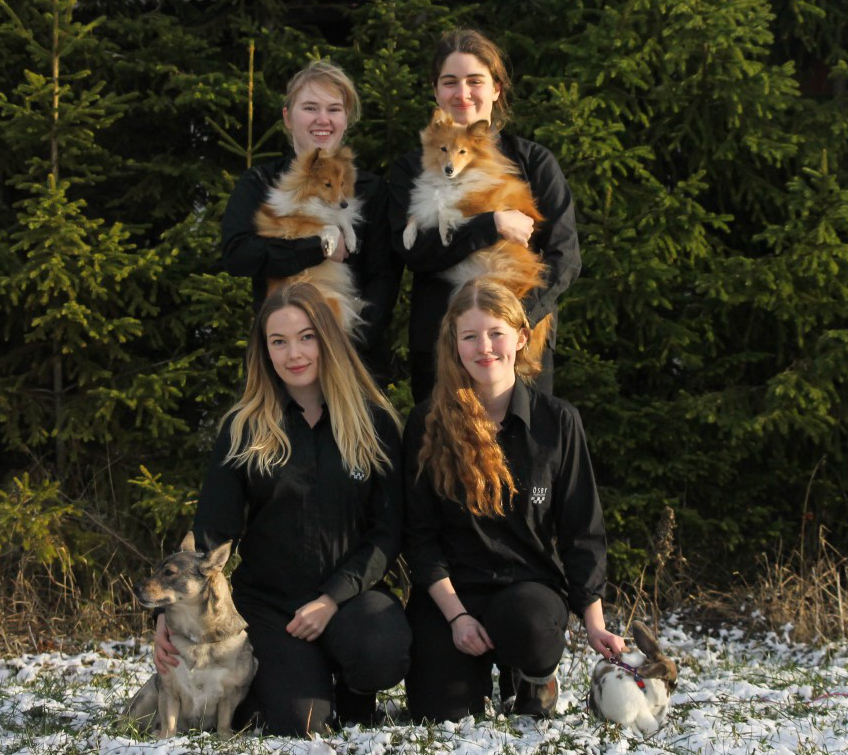 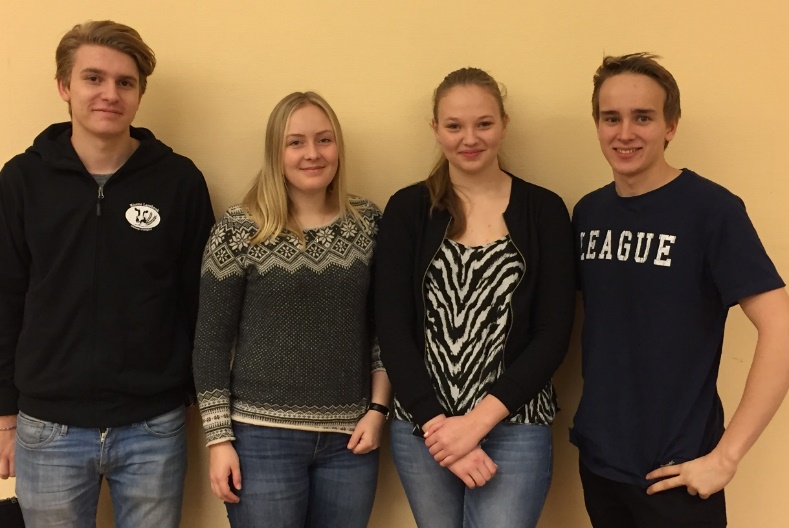 DJURENS
AKUTBOX UF,
ÖSBY NBG

Maria Eriksson
Ida Lövgren
Lyzanne Narinx
Raquel Paz da Silva

Nominerad av
Jenny Jogensjö
Rentugg UF,
Stiernhööks-gymnasiet
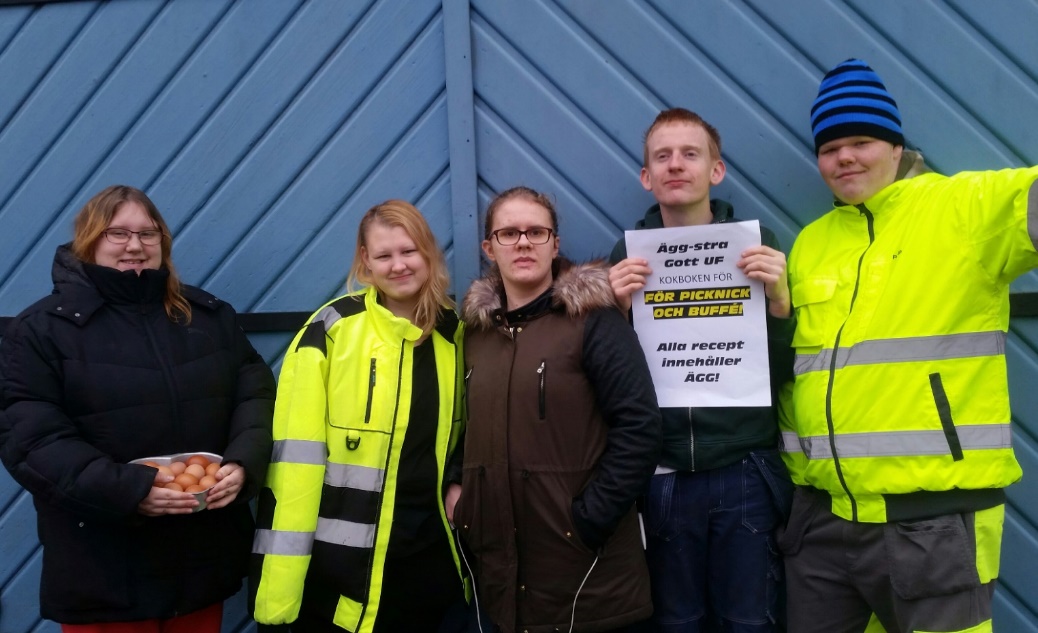 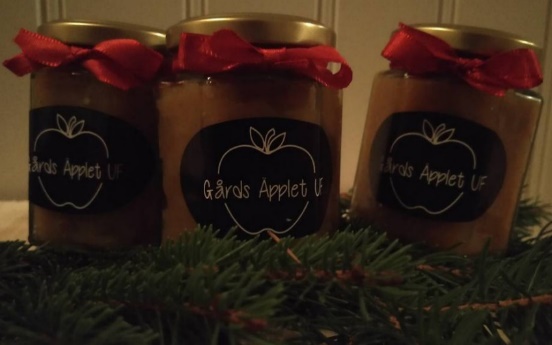 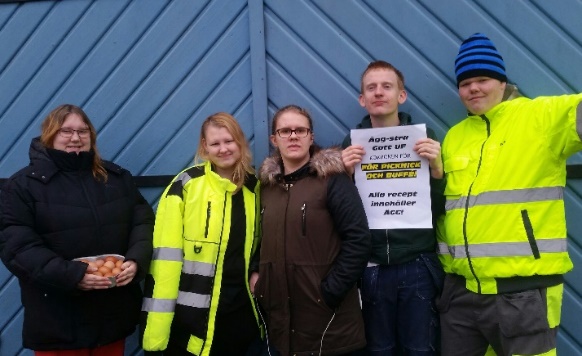 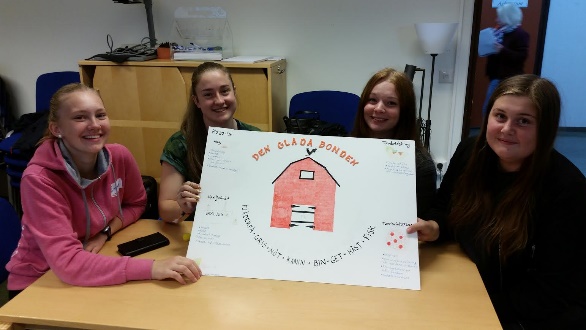 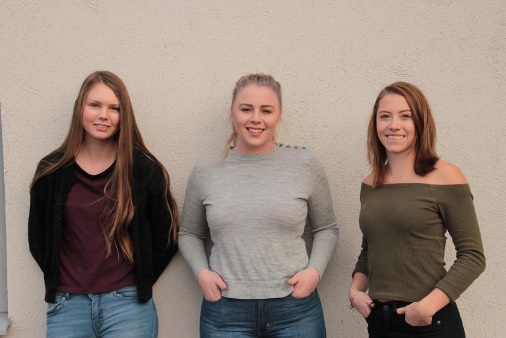 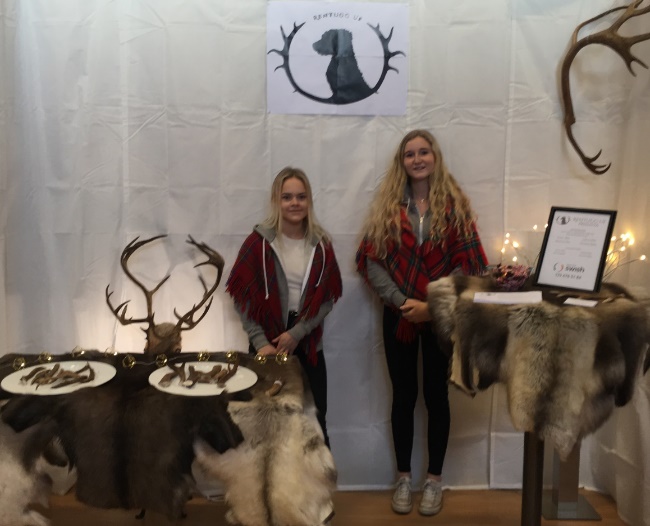 3:e plats
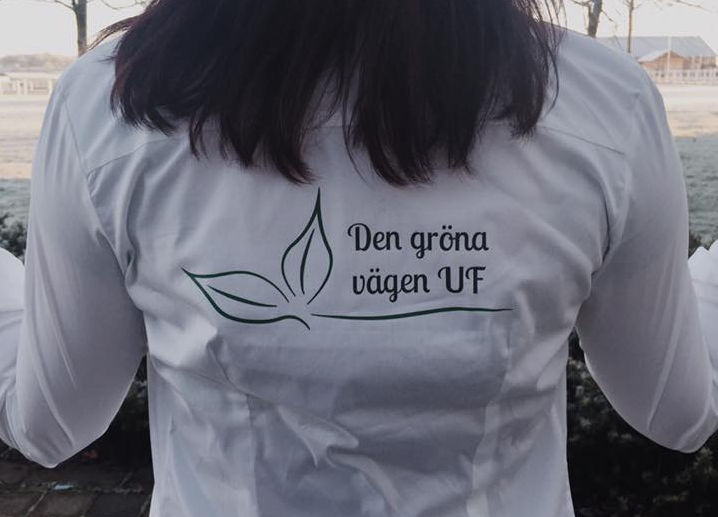 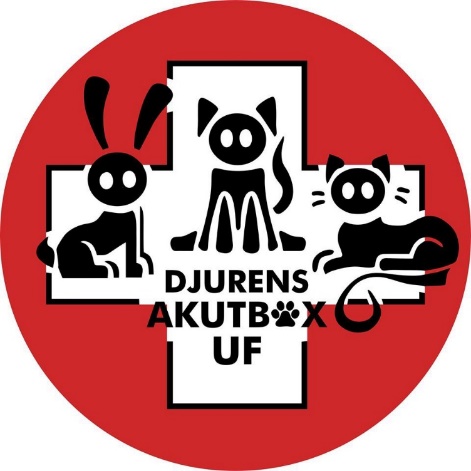 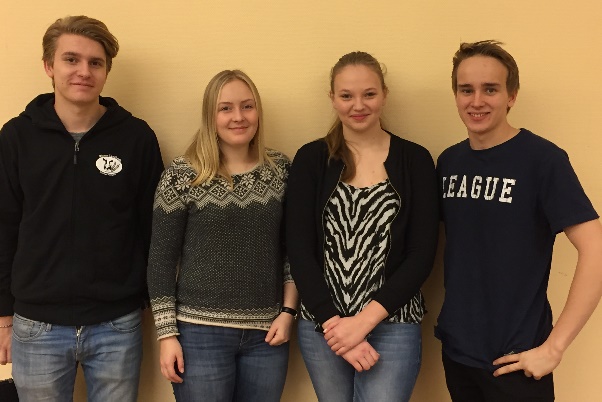 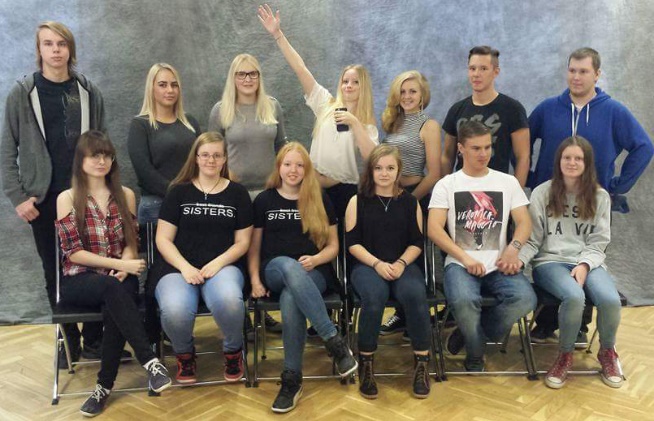 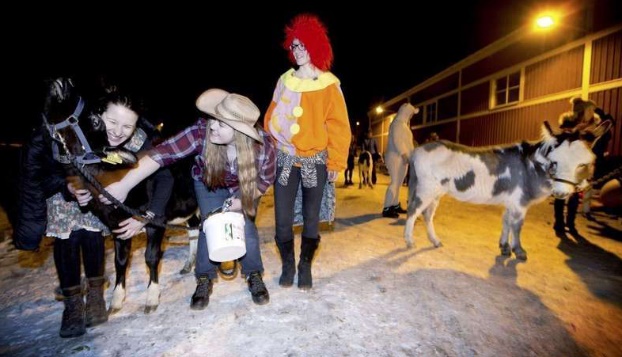 Vinnare av 2017 årsUng-Ullbagge är
Djurens Akutbox UF
MOTIVERING:
Med djurens väl i centrum utvecklar dessa kreativa entreprenörer unika produkter med marknadspotential.
De samverkar med branschen, och inspirerar genom sin entusiasm övriga elever inom naturbruket!